Муниципальное бюджетное дошкольное образовательное учреждение 
«Детский сад № 255»
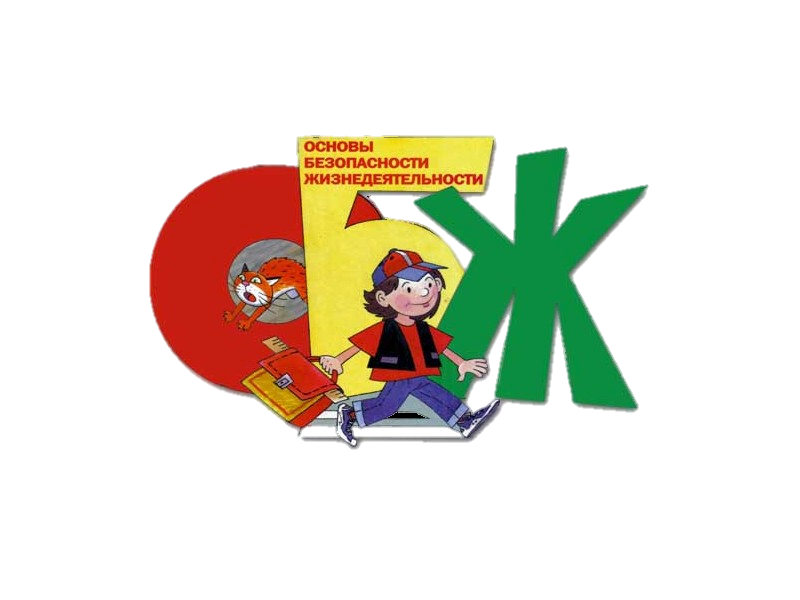 Проект «Я в беду не попаду»
Группа № 11 «Светлячок»
		Барнаул, 2020
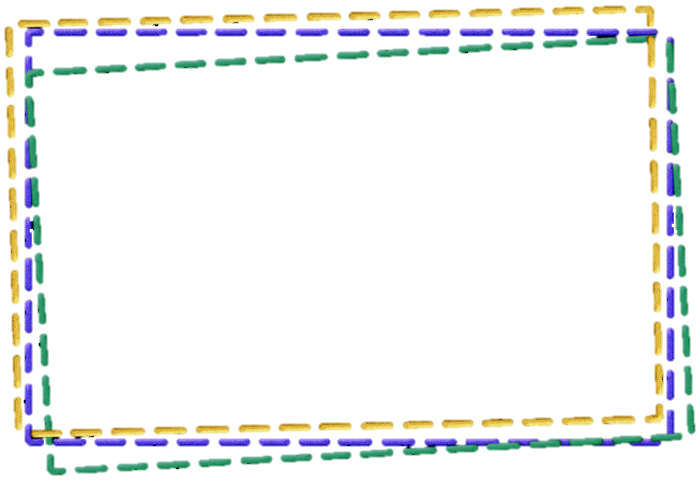 Срок проекта: краткосрочный (4 недели)
Тип проекта: познавательно-творческий
Проект предназначен для детей старшего дошкольного возраста
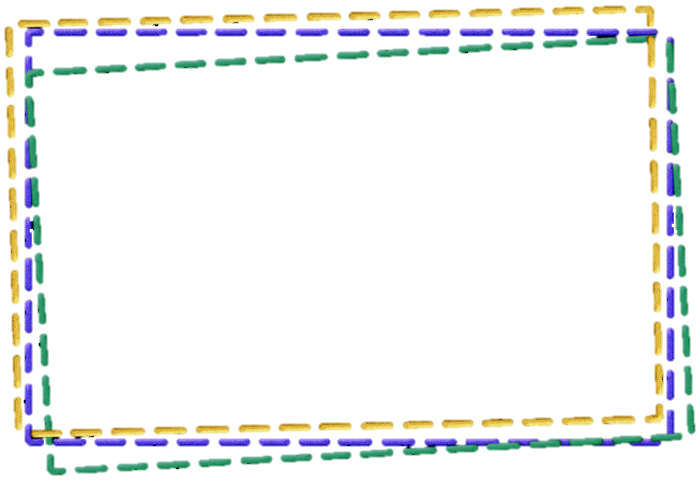 Актуальность:
В период дошкольного детства происходит интенсивное освоение мира как взаимосвязанного и взаимозависимого ценностного мира природы, социума и человека; идет процесс познания ценностей и смыслов жизни, формирования основ безопасного поведения.
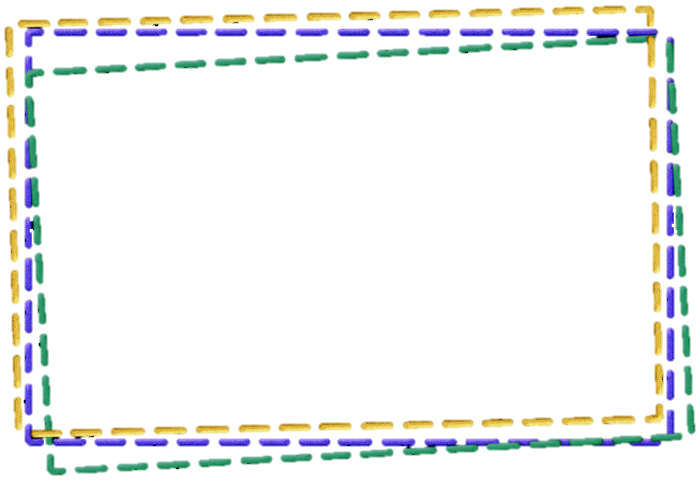 Цель проекта:
Формирование у детей дошкольного возраста основных представлений, знаний, умений и навыков об основах безопасности жизнедеятельности
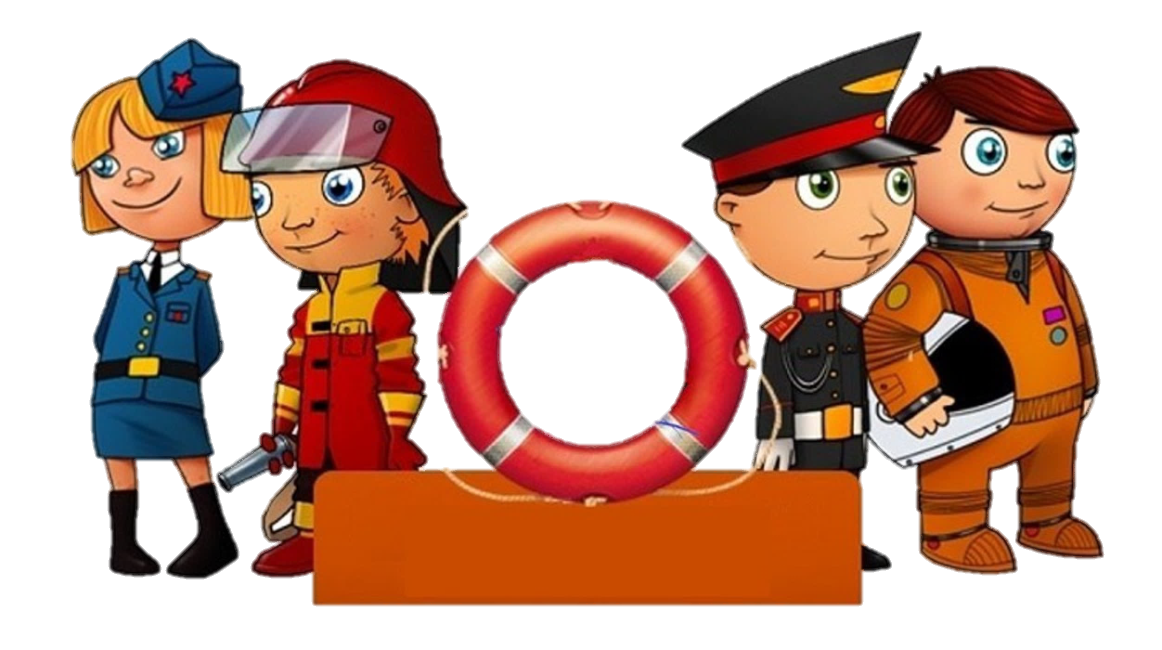 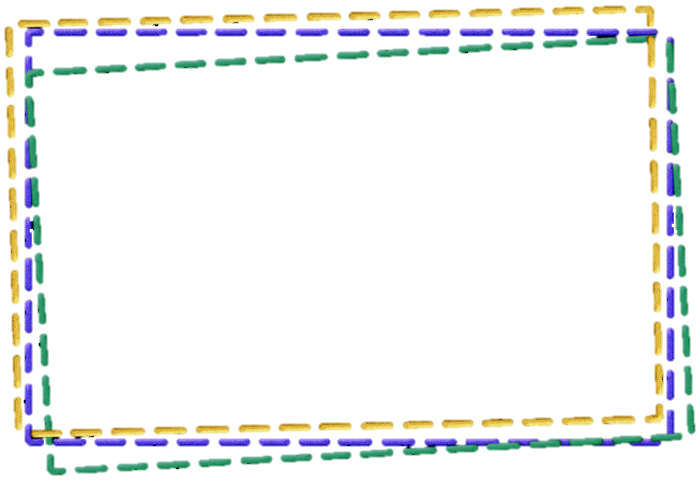 Задачи проекта:
Главной задачей формирования основ безопасности является стимулирование развития у детей самостоятельности и ответственности, так как безопасность не просто сумма усвоенных знаний, а стиль жизни, правильное поведение в различных ситуациях
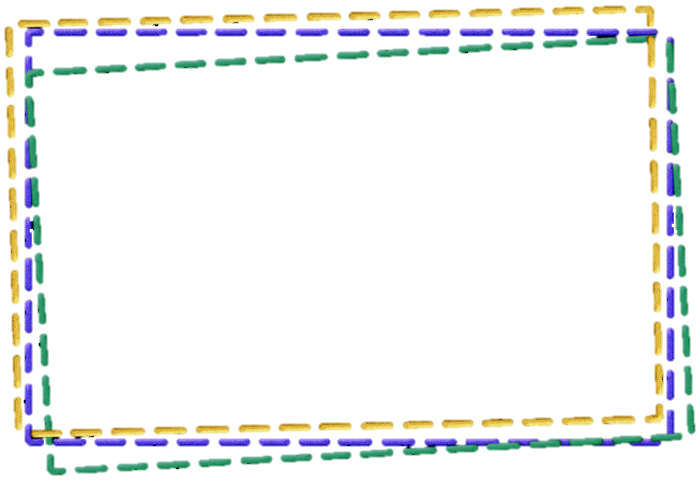 Ожидаемый результат:
1. Формирование у детей знаний об осторожном обращении с опасными предметами и правильном поведении при контактах с незнакомыми людьми.
2. Развитие основ экологической культуры ребенка и становления у него ценностей бережного отношения к природе.
3. Развитие представлений о строении человеческого организма и формирование ценностей здорового образа жизни.
4. Формирование представлений о безопасном поведении во дворе, на улице, в общественном транспорте.
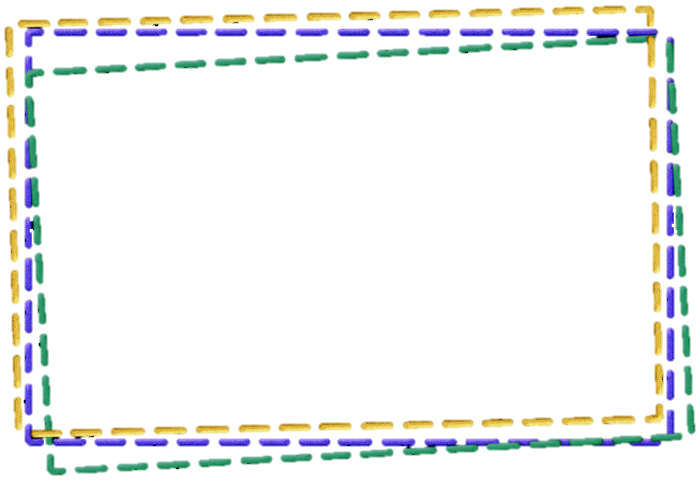 Приложения
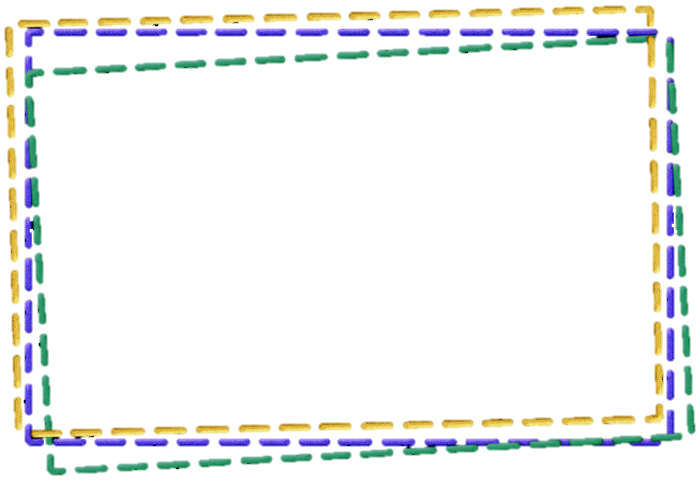 Беседа «Профессия - Пожарный»
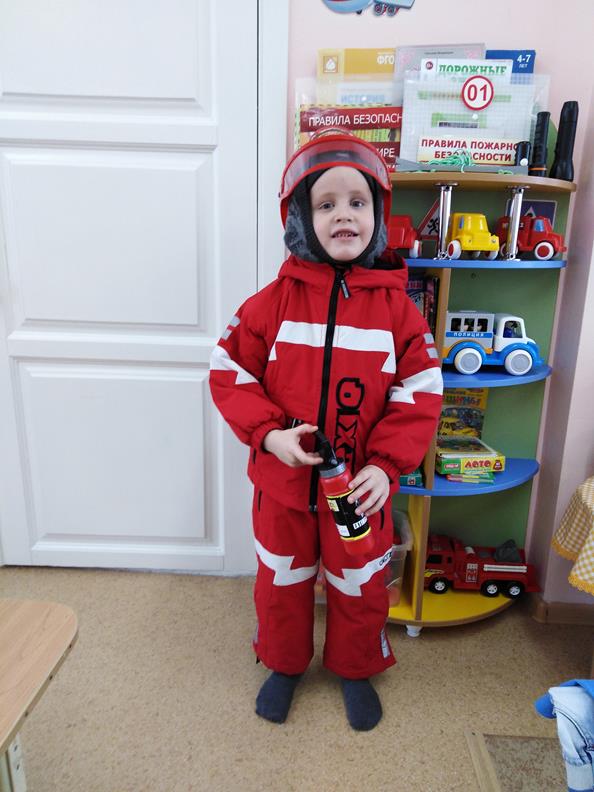 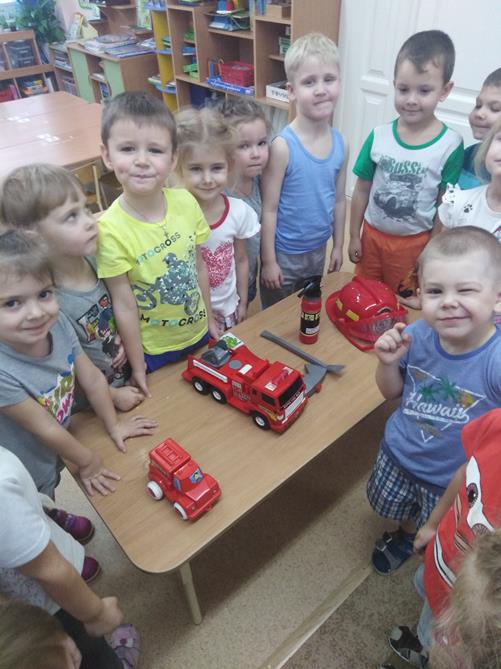 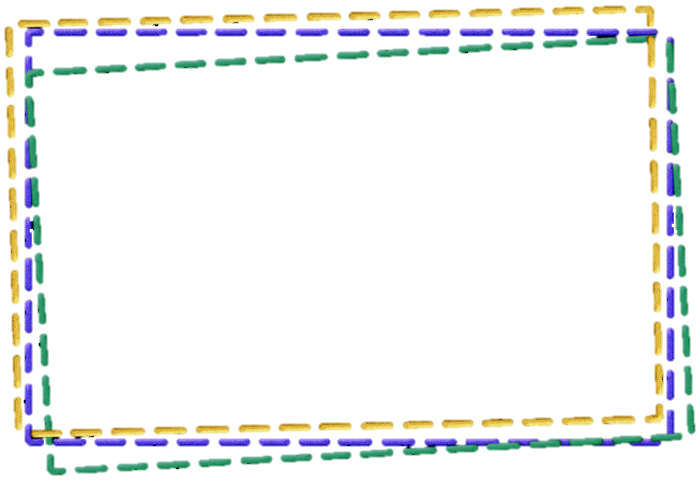 Рисование «Нам на улице не страшно»
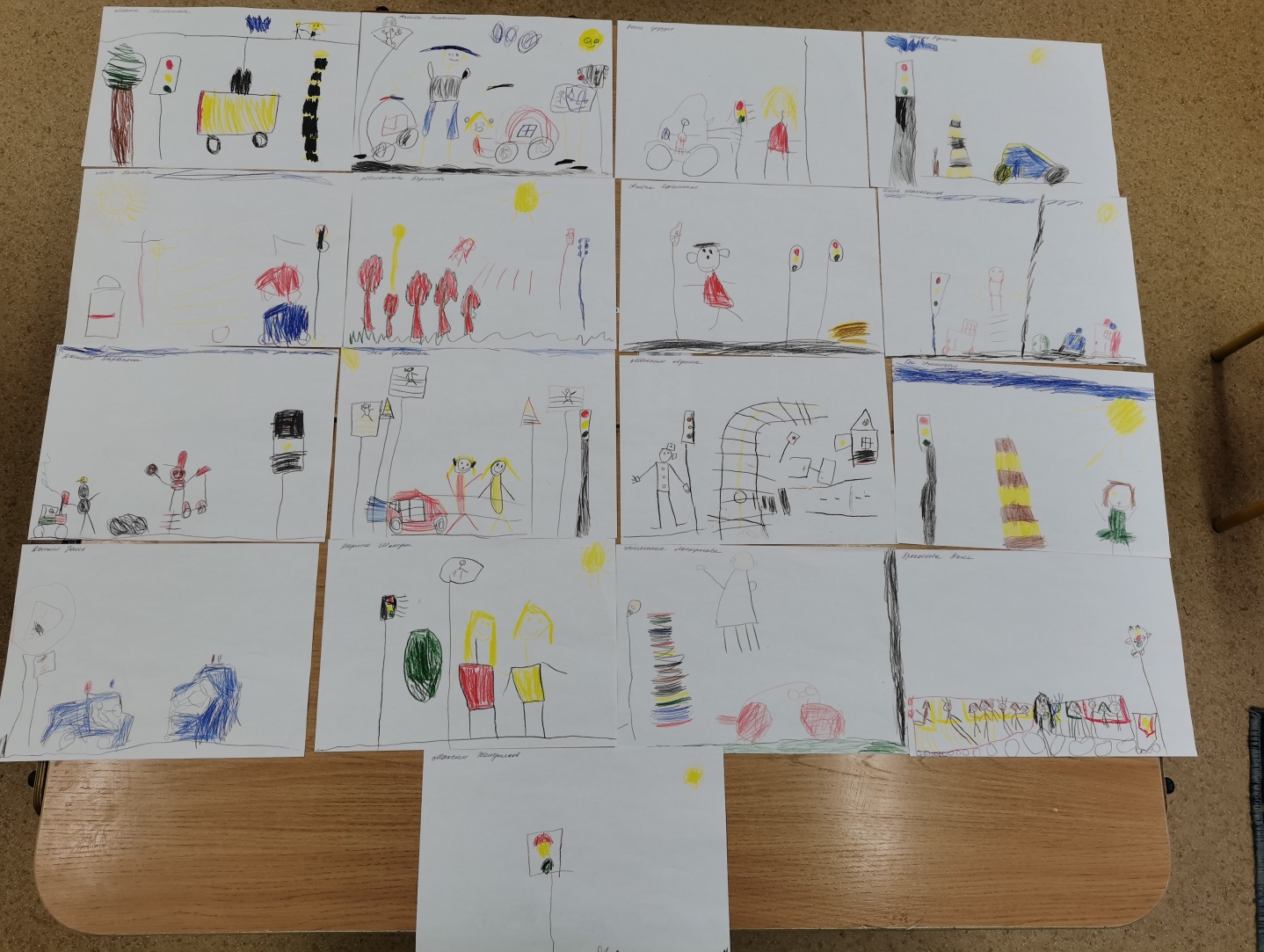 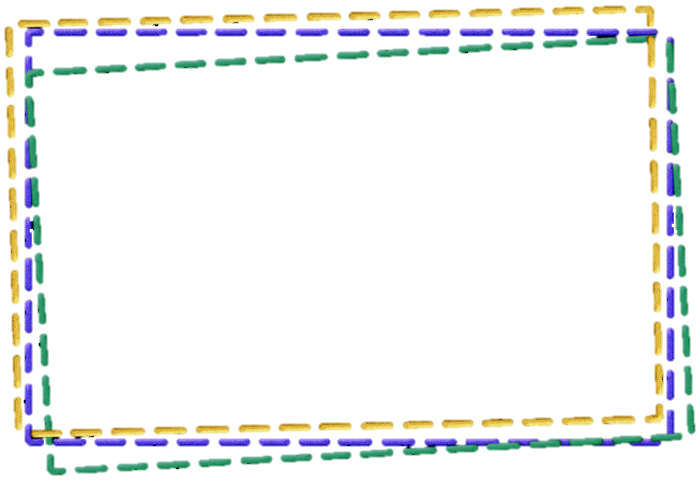 Конструирование «Машины бывают разные»
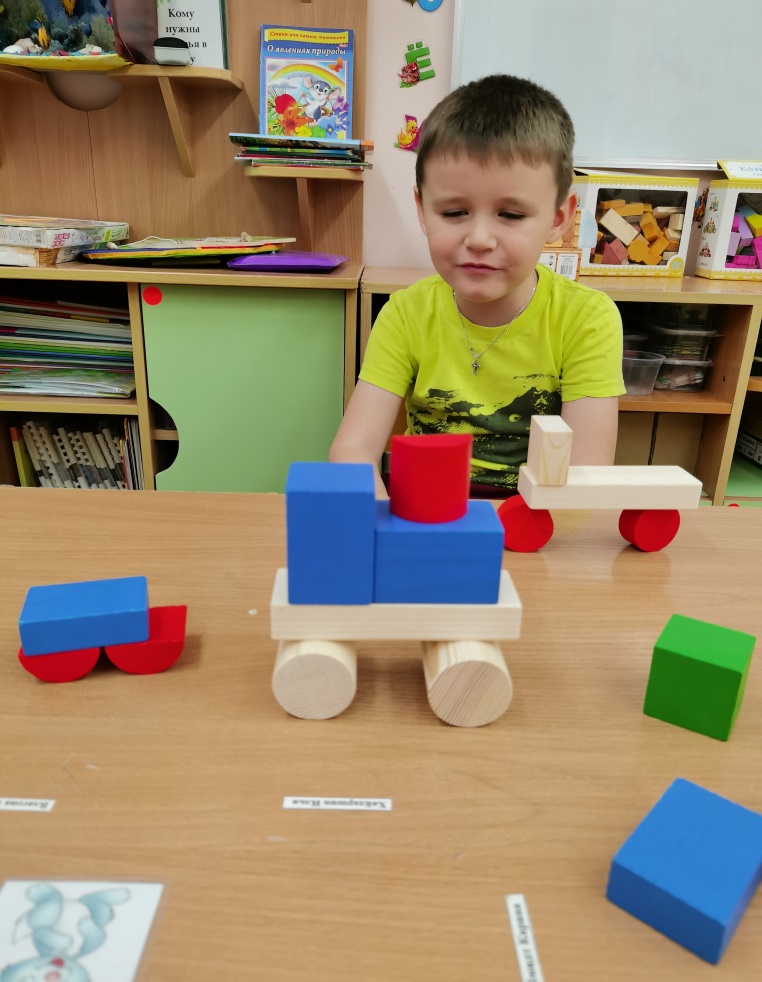 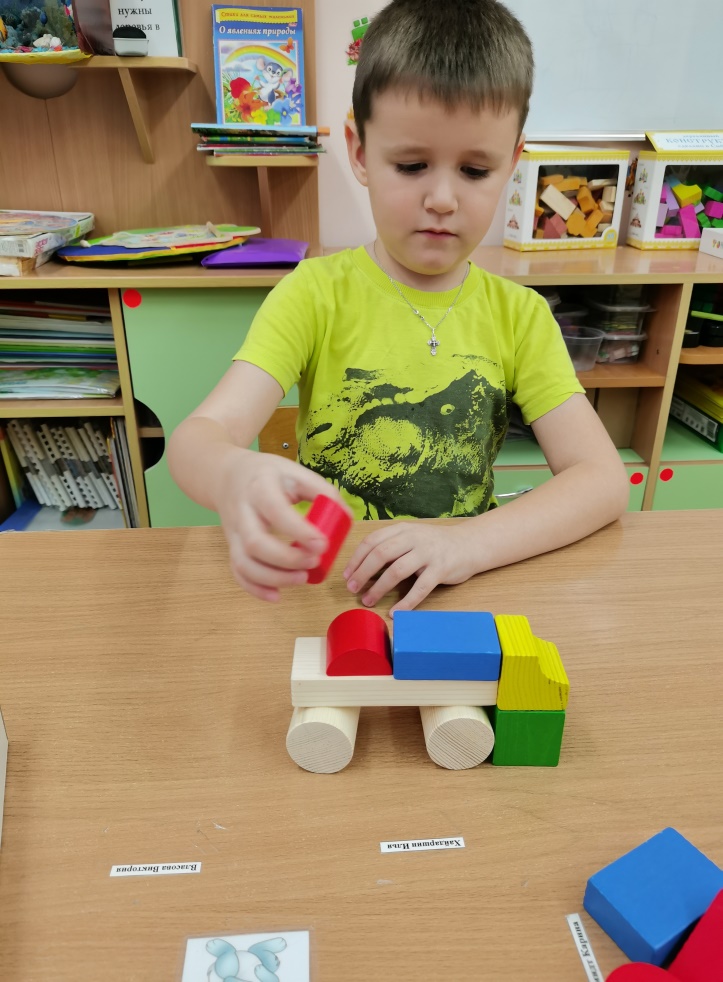 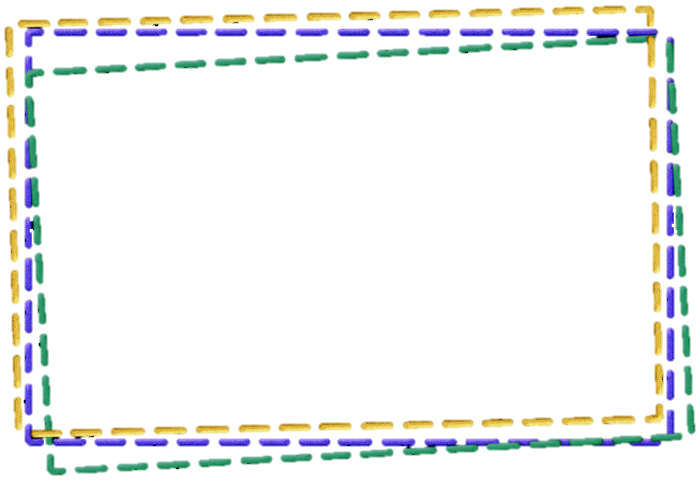 Аппликация «Машины едут по улице»
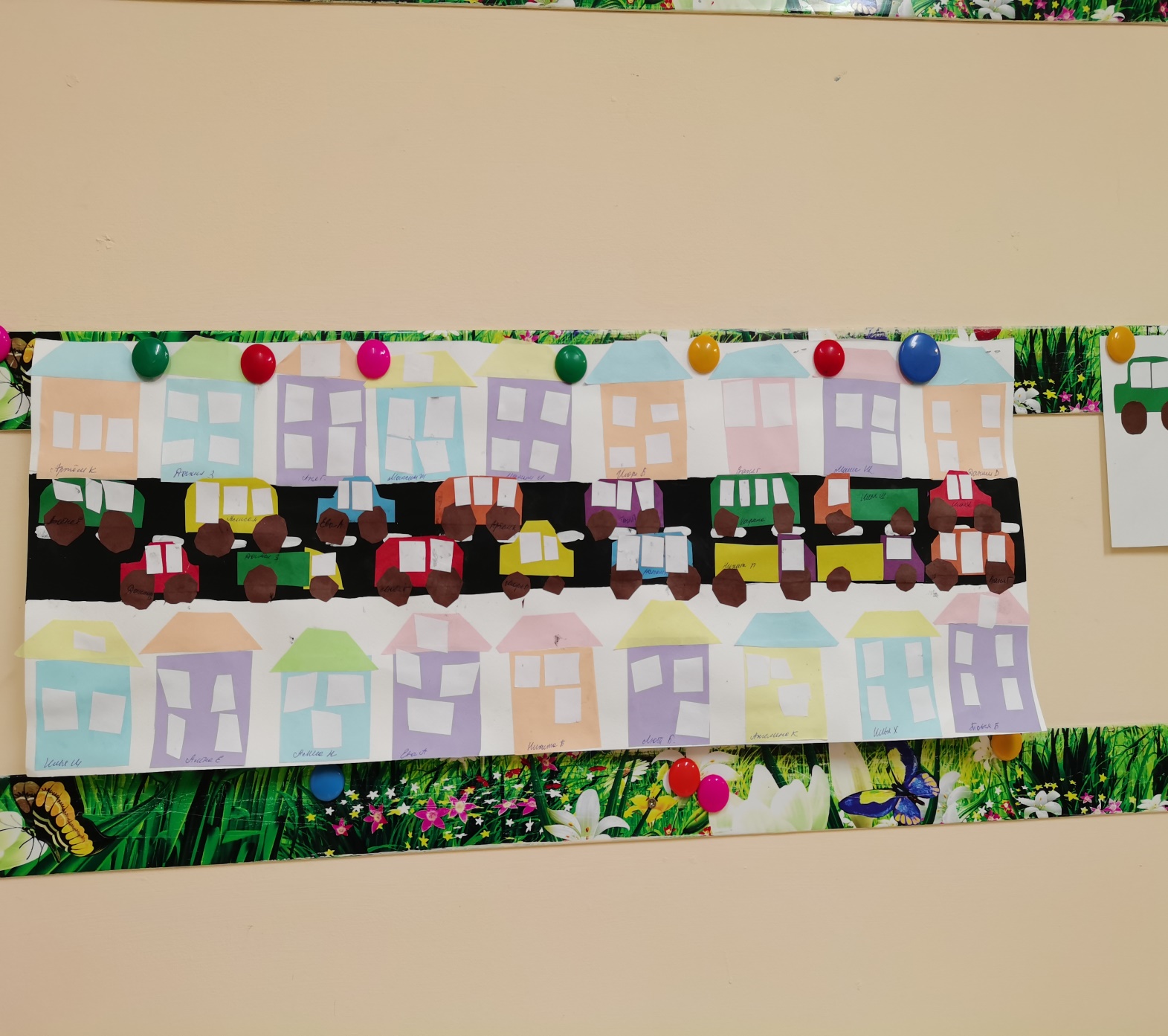 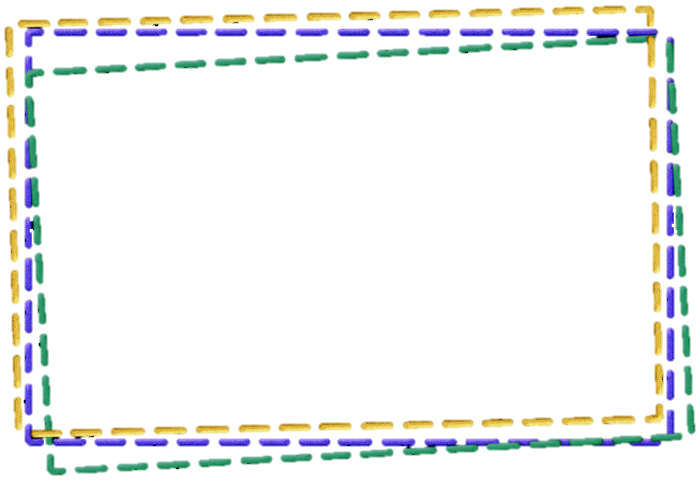 Лепка «Пожарные собаки»
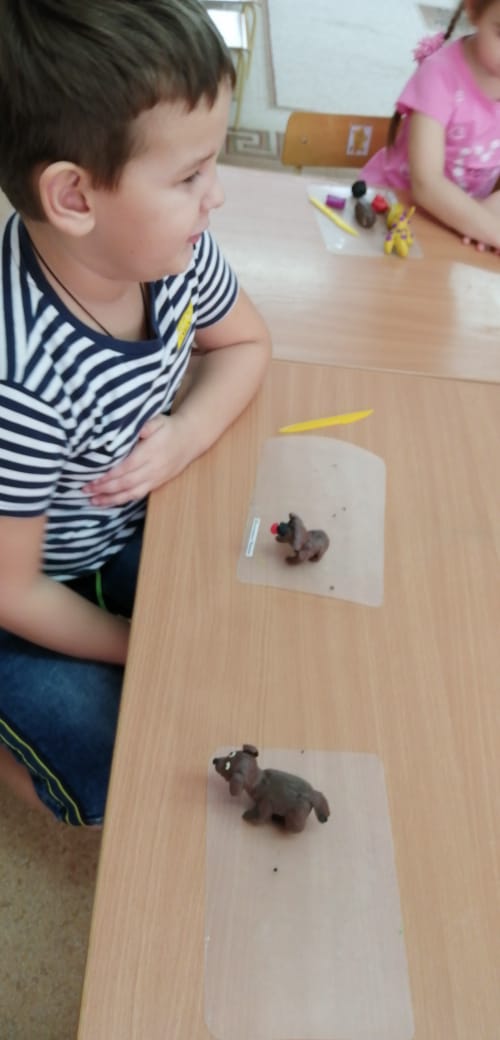 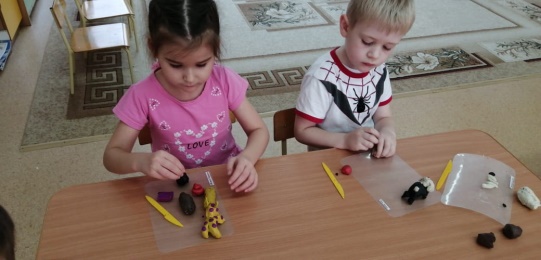 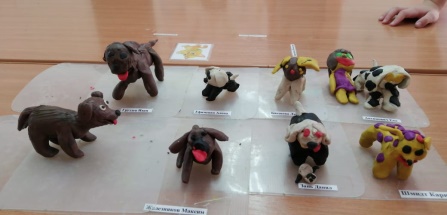 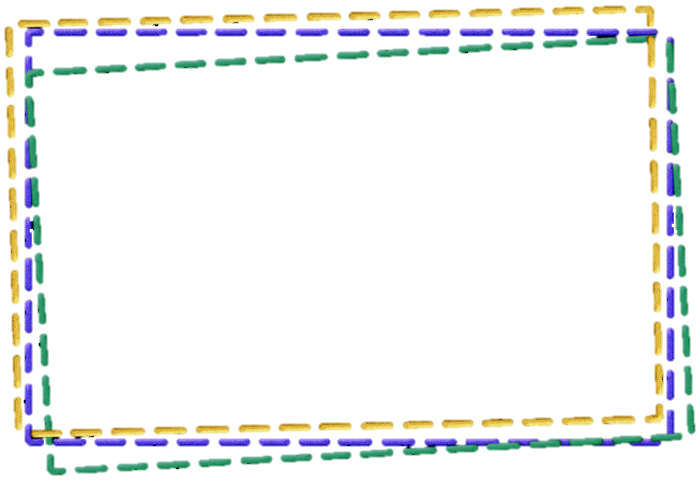 Беседа «Знаешь ли ты правила дорожного движения»
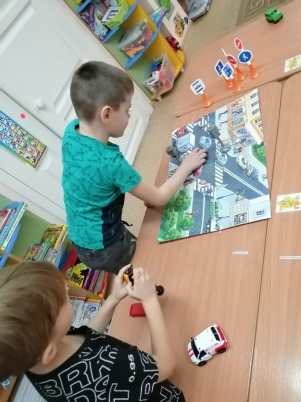 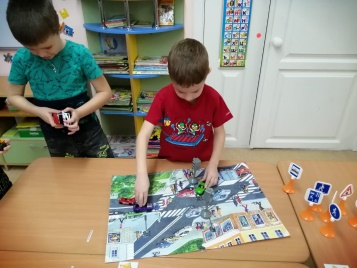 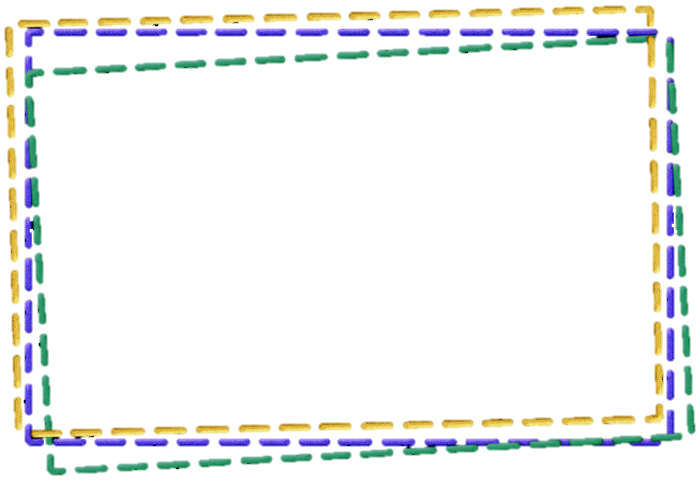 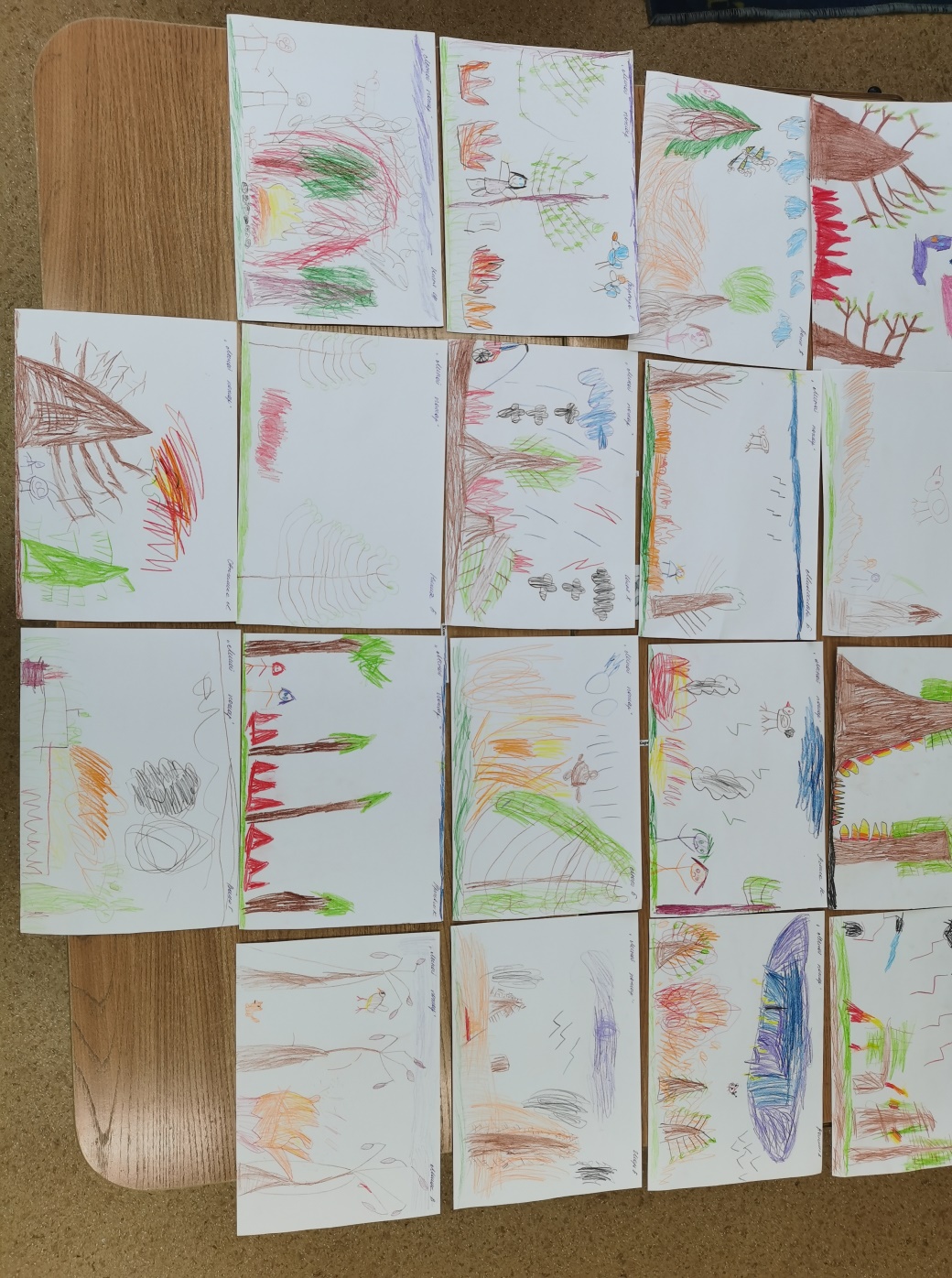 Рисование «Лесной пожар»
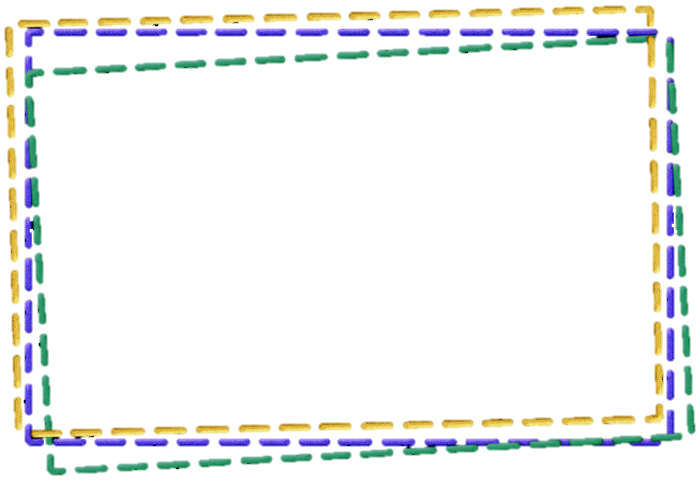 Игра «Угадай по мимике мое настроение»
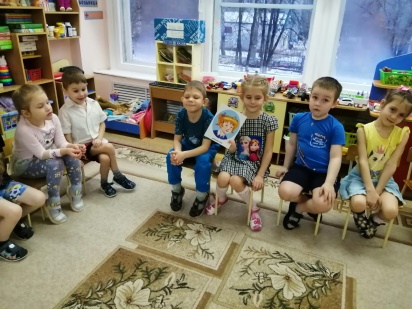 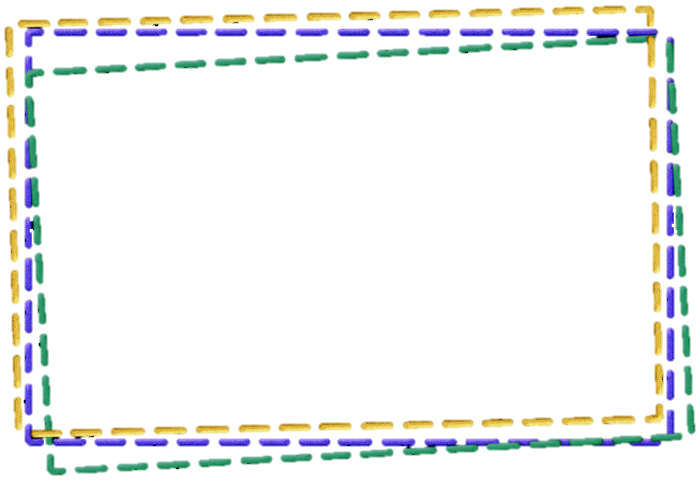 Игра «Угадай по мимике мое настроение»
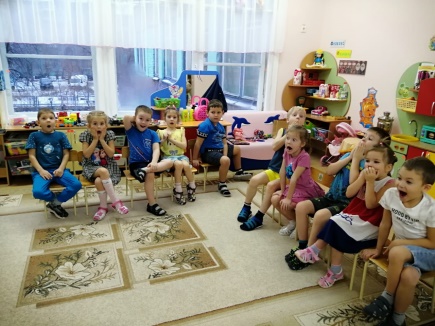 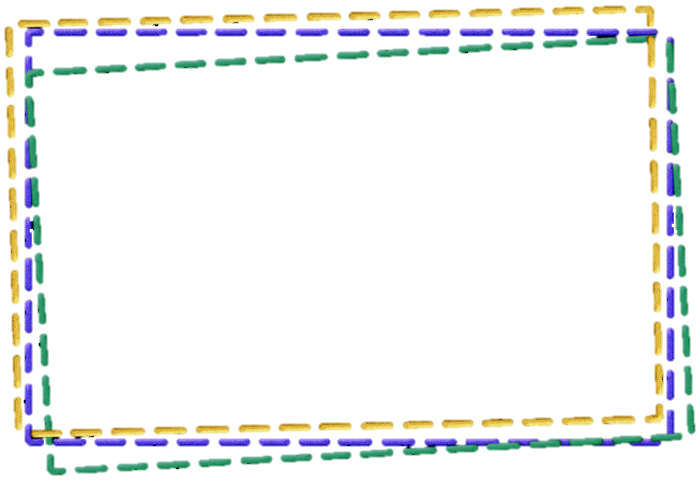 Игра «Угадай по мимике мое настроение»
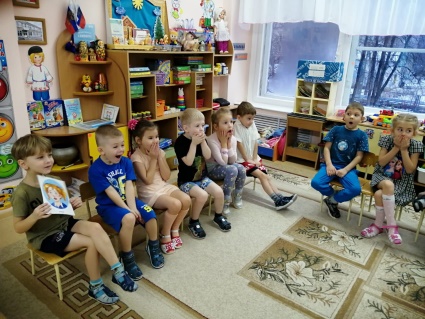 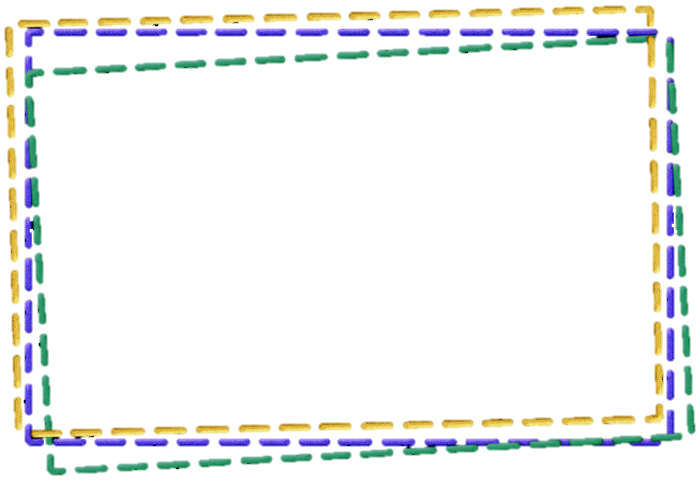 Игра «Угадай по мимике мое настроение»
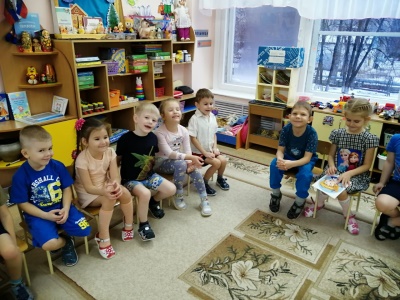 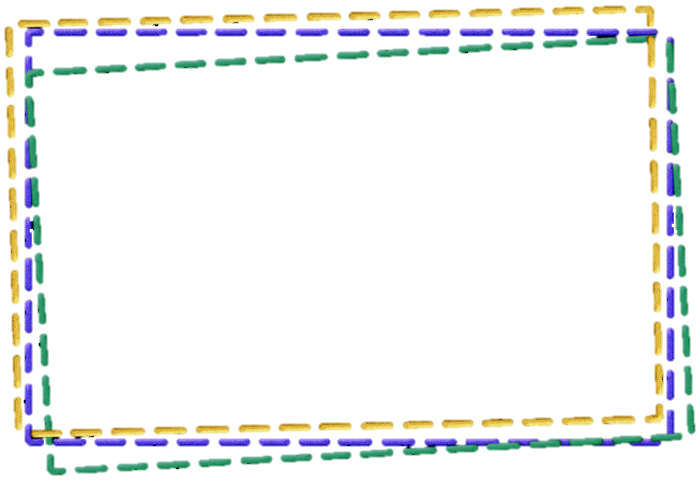 Игра «Угадай по мимике мое настроение»
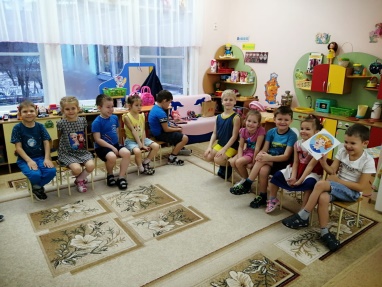 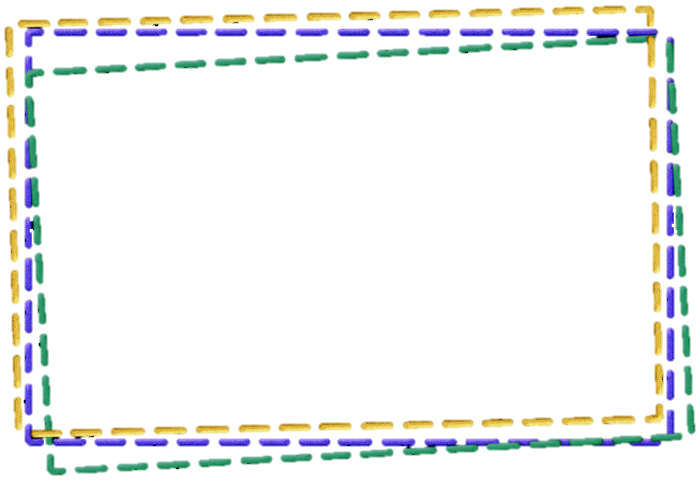 Рисование «Моя комната»
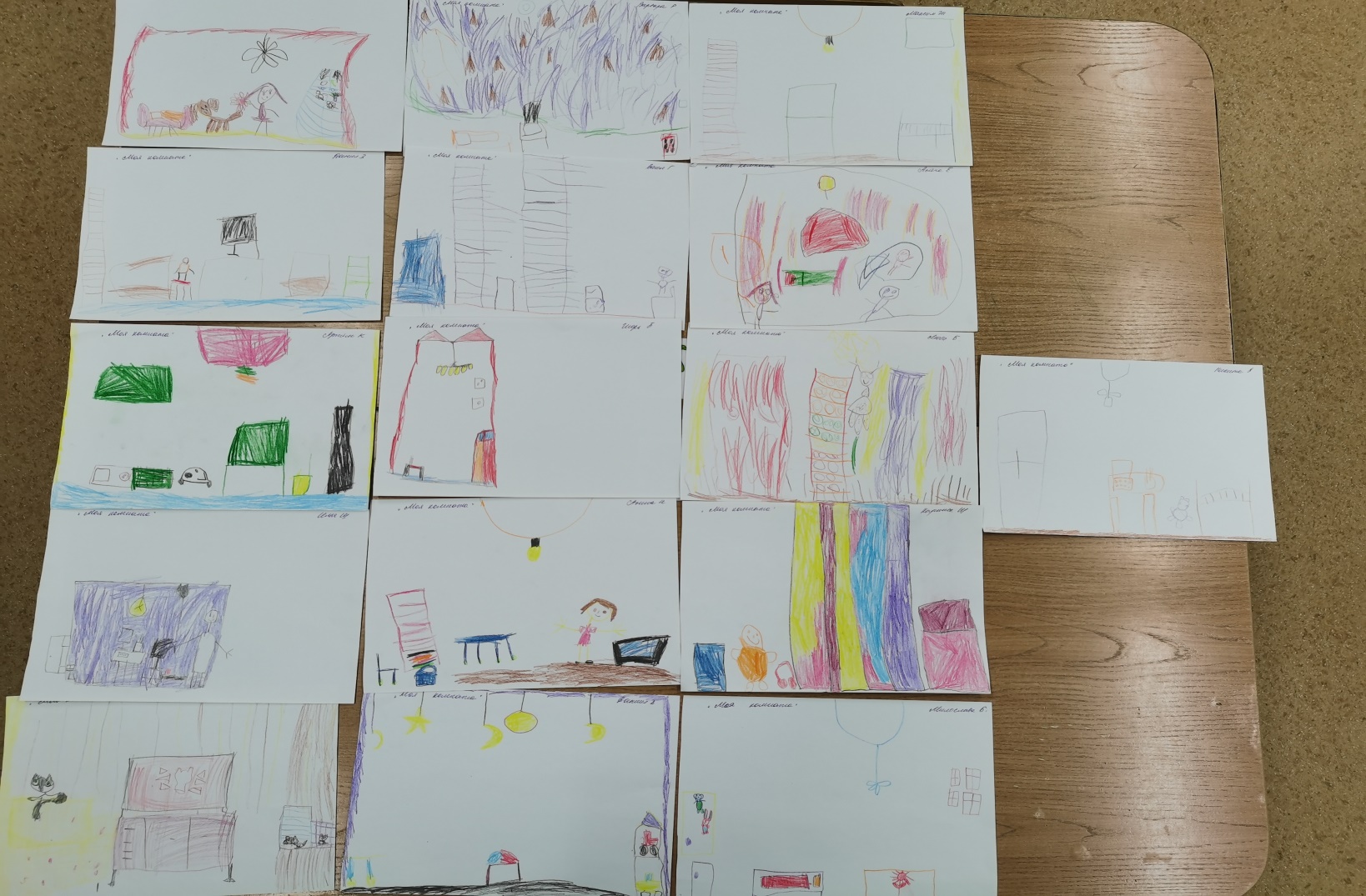 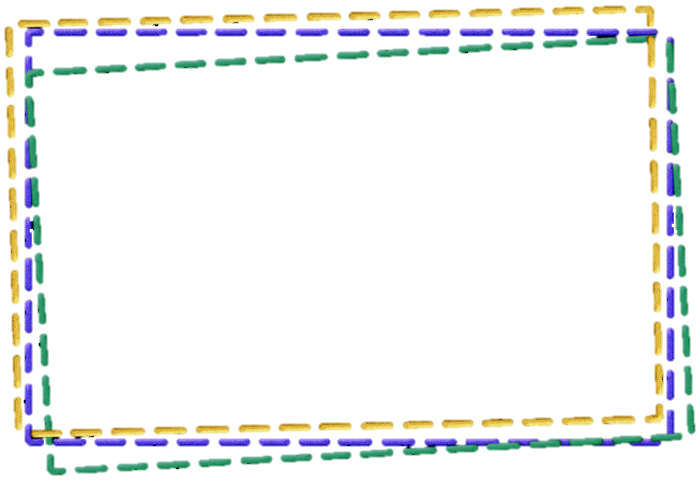 Дидактическая игра «Дорожные знаки»
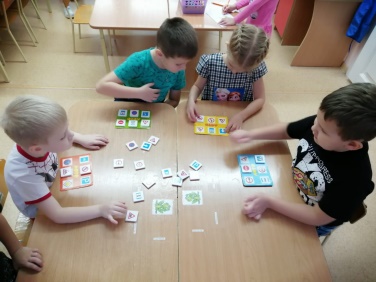 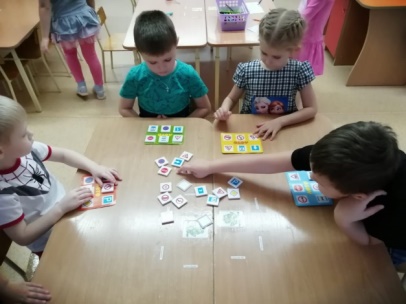 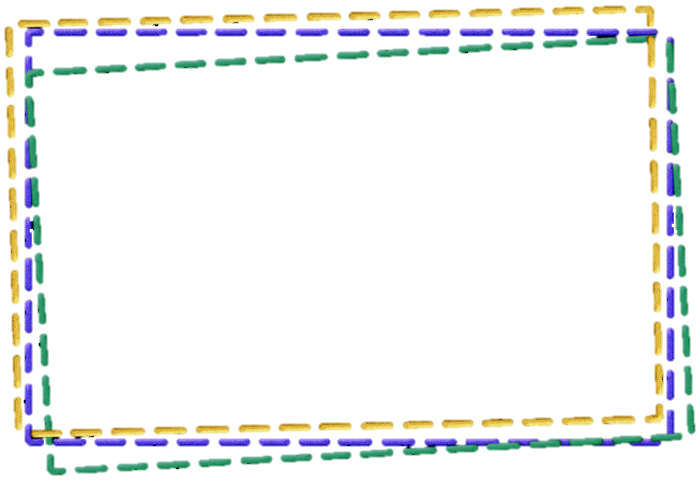 Театрализованная игра  «Мы - пожарные»
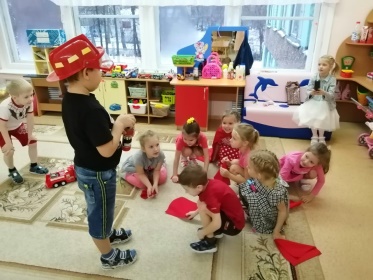 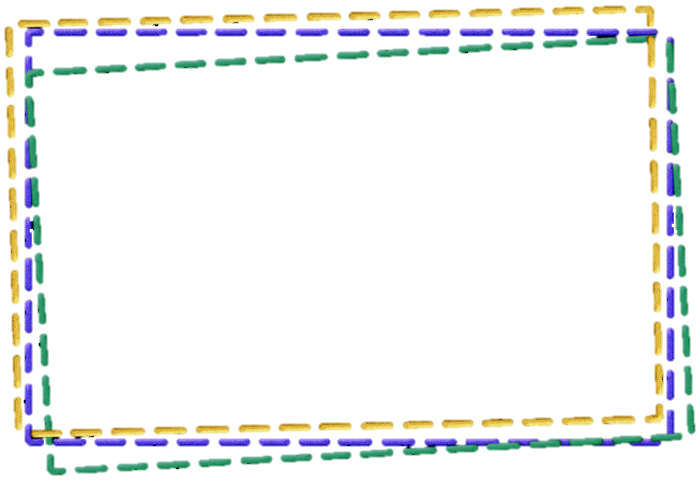 Театрализованная игра  «Мы - пожарные»
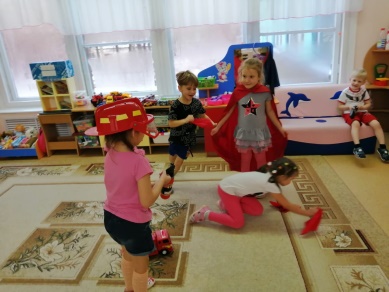 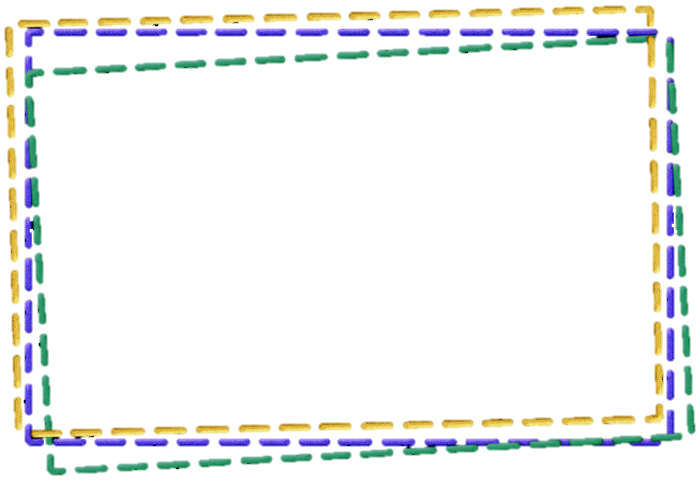 Театрализованная игра  «Мы - пожарные»
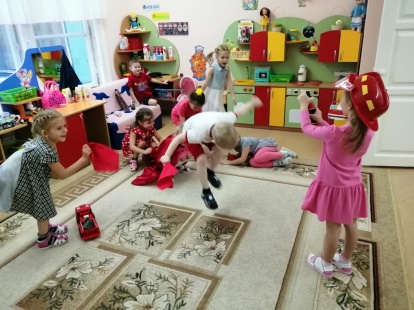 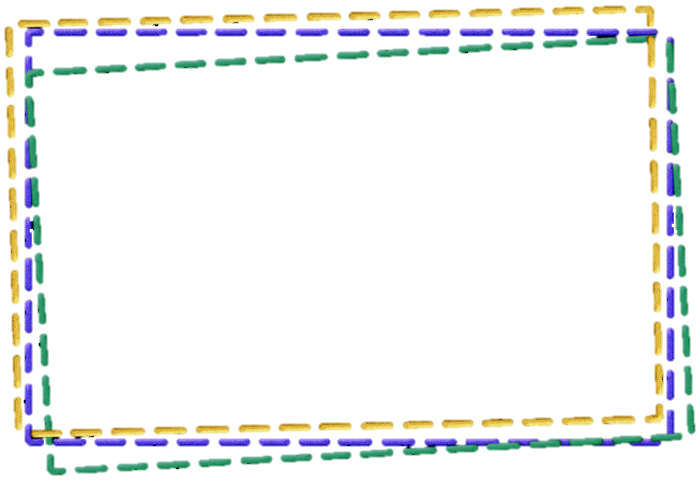 Сюжетно-ролевая игра  «Автобус»
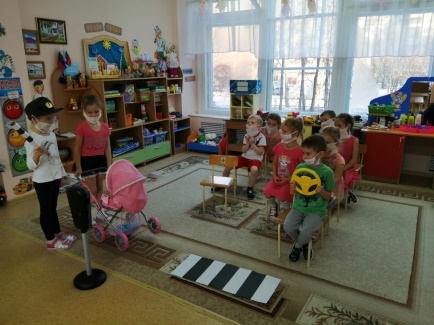 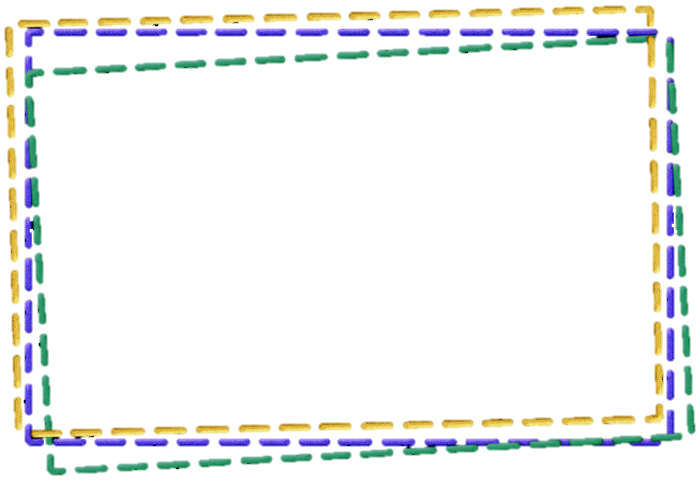 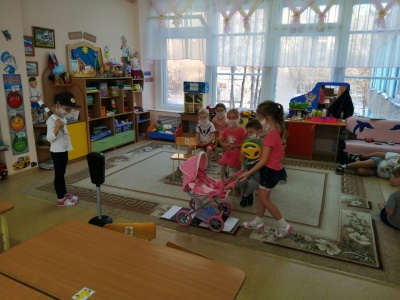 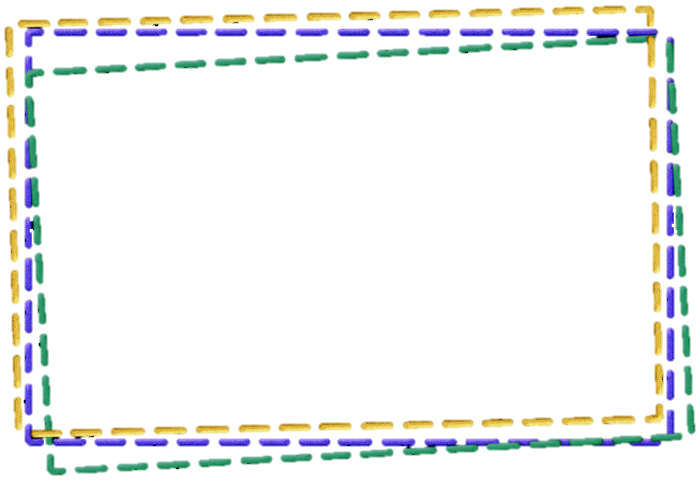 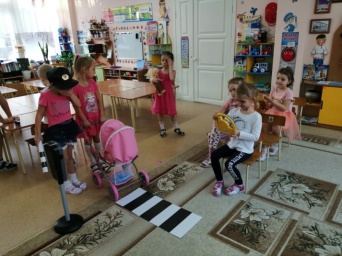 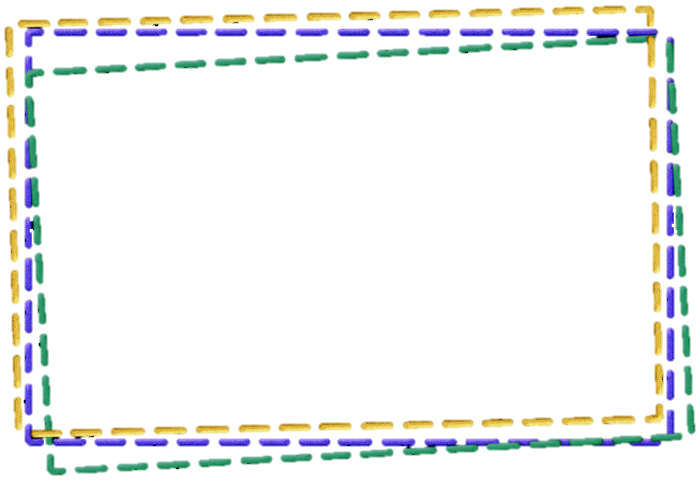 Подвижная игра «Красный, желтый зеленый»
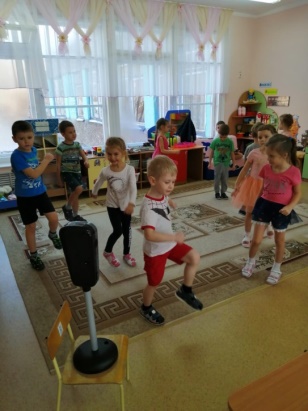 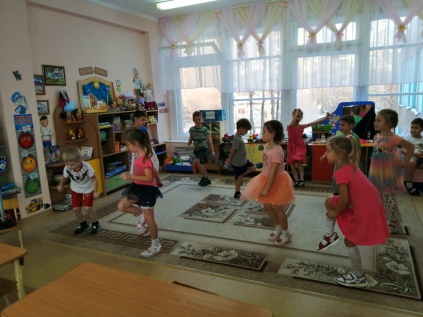 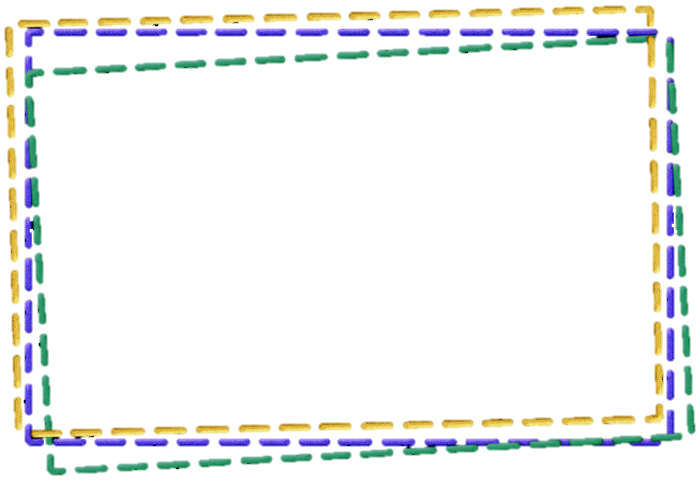 Лепка «Дорожные знаки»
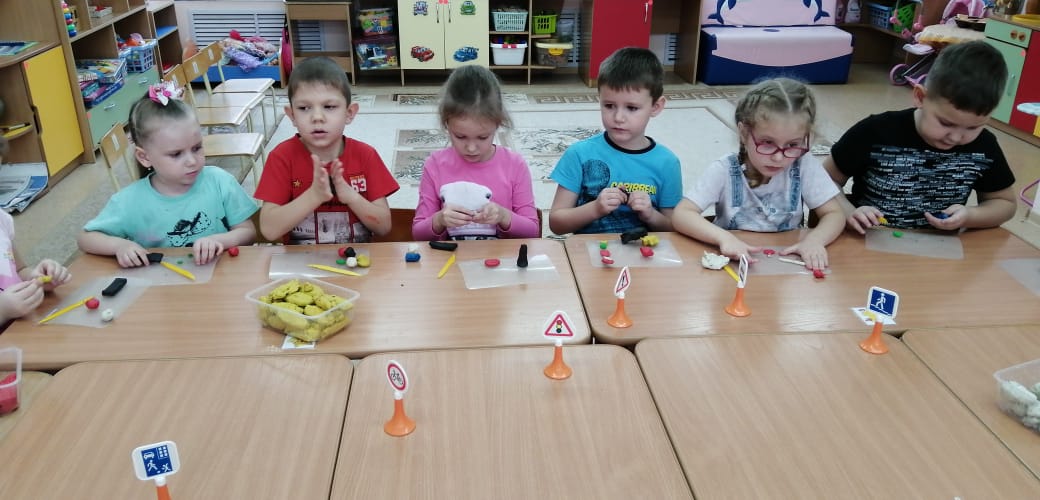 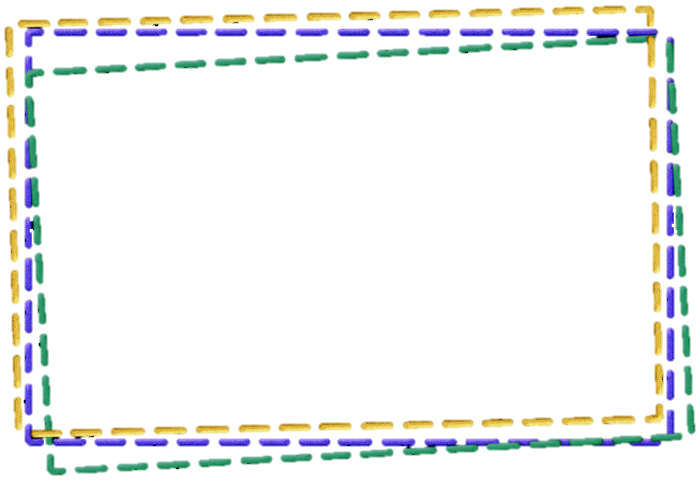 Лепка «Дорожные знаки»
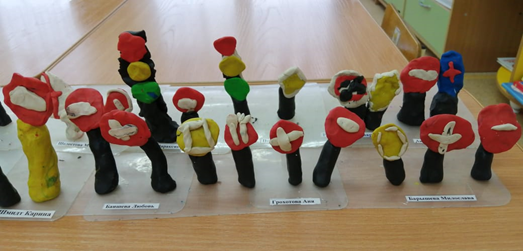 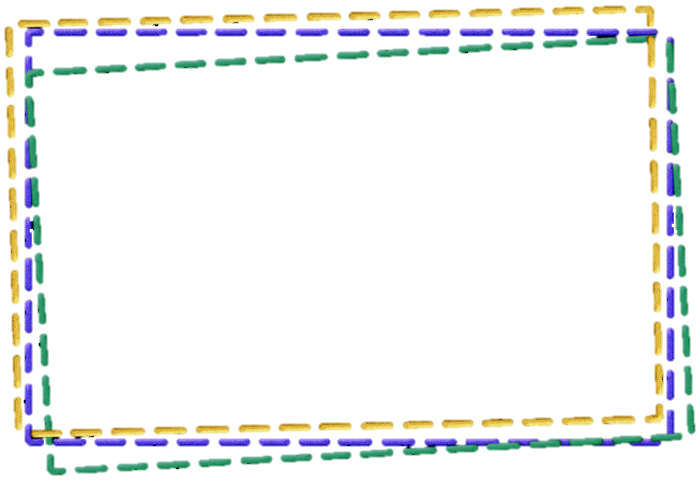 Опыты «Теплое-холодное», «Осторожно острое»
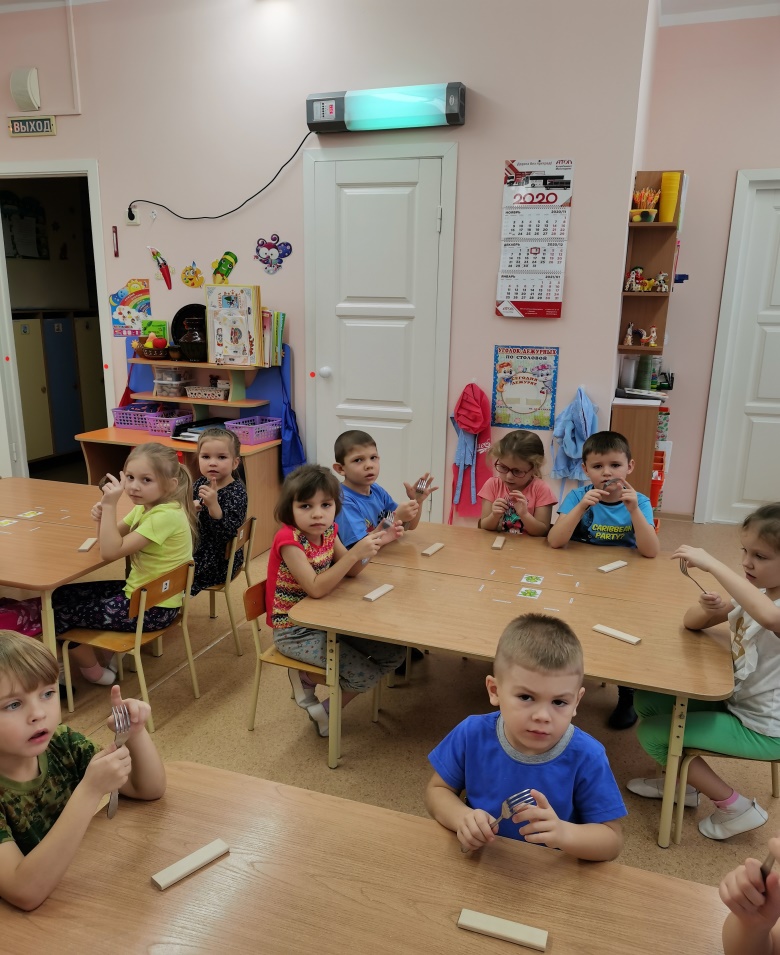 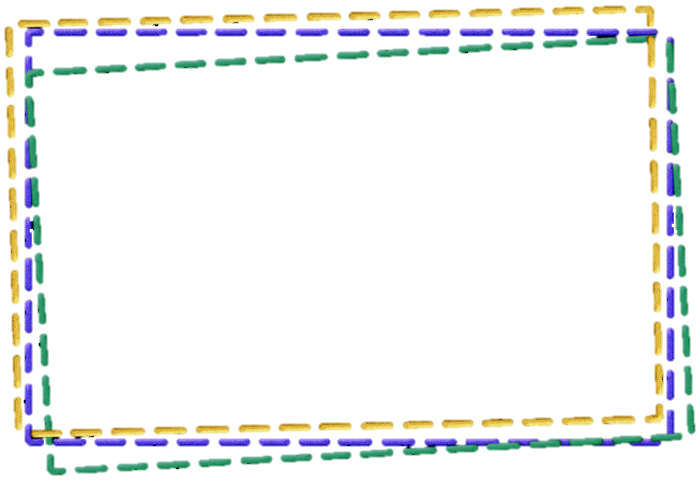 Спасибо за внимание!